Introduction
Zdeněk Říha
Why do we need standards in IT Security?
Compatibility/interoperability
Common terminology
Efficiency/costs – no need to reinvent a wheel
Regular updates/follow developments
…

Security
Disadvantages
Paid standards
To cover the development of standards
Competition among the standardization bodies
Access to standards (and their drafts)
+ difficult to understand
Reduced flexibility
E.g. for small organizations
Coverage
From high-level management
ISMS (information security management system)
E.g. ISO 27000

Up to low level crypto
E.g. RSA, PKCS#1
Standards vs. norms
Standards are recommendations

Norms are authoritative (mandatory) standards

Normativity depends on:
Country
Time
Field/context
Type of company, personal use/business use
Standardization bodies
ISO
National SO
Úřad pro technickou normalizaci, metrologii a státní zkušebnictví, ČSN
UNMS SR (Slovakia)
DIN (Germany)
AFNOR (France)
ANSI (USA)
CEN – European association
CEN, CENELEC and ETSI - recognized as European Standards (ENs)
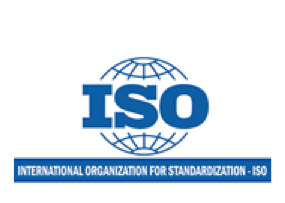 Standardization bodies
NIST: National Institute of Standards and Technology (USA)
ETSI European Telecommunications Standards Institute
ITU-T (e.g. X.509)
IETF – RFC

RSA Security (PKCS)
Process
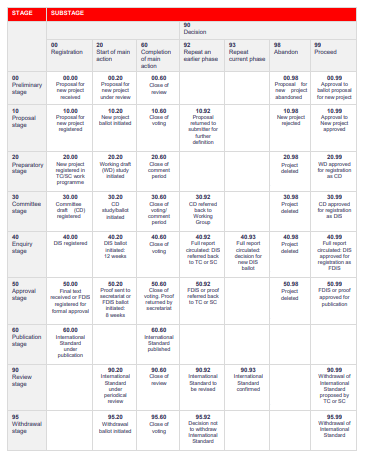 The full list of status codes of ISO standards
Focus on involvement of stakeholders, not on speed 
Often public consultations are needed
Versioning (ISO)
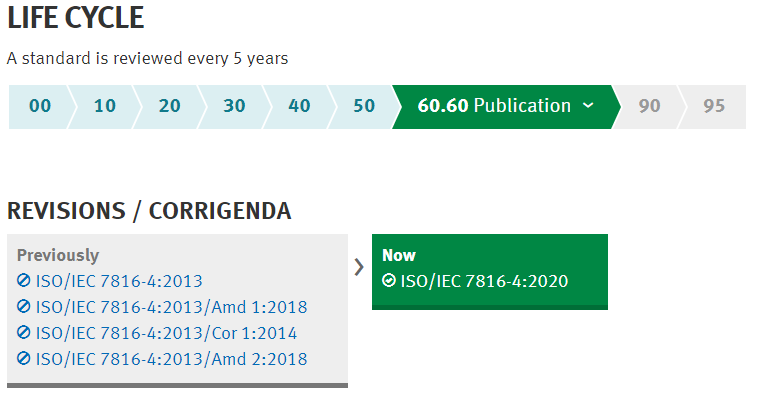 Versioning (RFCs)
RSA Encryption

			RFC 2315

			RFC 2437

			RFC 3447

			RFC 8017
Versioning (NIST FIPS)
Digital Signature Standard
FIPS 186 (published on 19 May 1994)
FIPS 186-1 (published on 15 Dec 1998)
FIPS 186-2 (published on 27 Jan 2000)
FIPS 186-3 (published June 2009)
FIPS 186-4 (published July 2013)
FIPS 186-5 (draft available from Oct 2019)
Versioning
PKCS#1 v1.5
ETSI TS 119 312 V1.3.1 (2019-02)
ITU-T X.509 Version/Edition
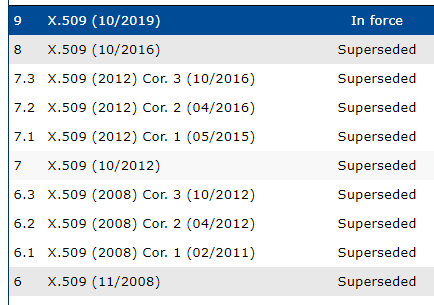 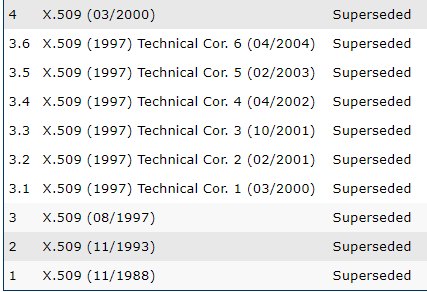